Пісьменнікі - юбіляры 2021 года
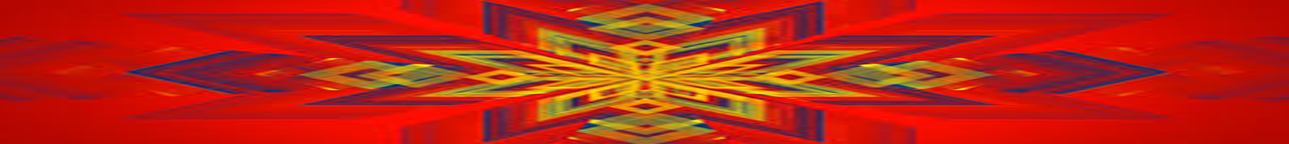 СТУДЗЕНЬ
Іван  Шамякін –  Народны пісьменнік   Беларусі, дзяржаўны і грамадскі                                                                                          дзеяч, акадэмік НАН Беларусі
Пісьменнікі - юбіляры 2021 года
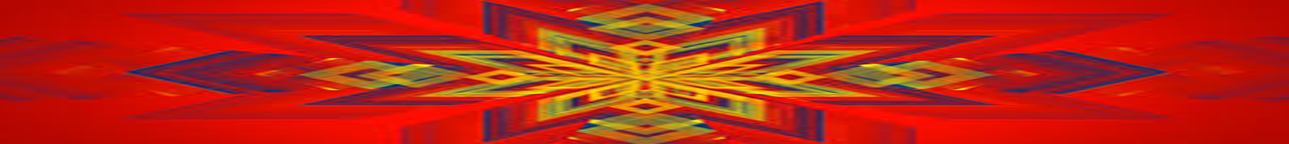 СТУДЗЕНЬ
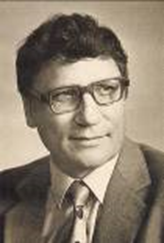 Янка Сіпакоў -беларускі  пісьменнік, перакладчык
Пісьменнікі - юбіляры 2021 года
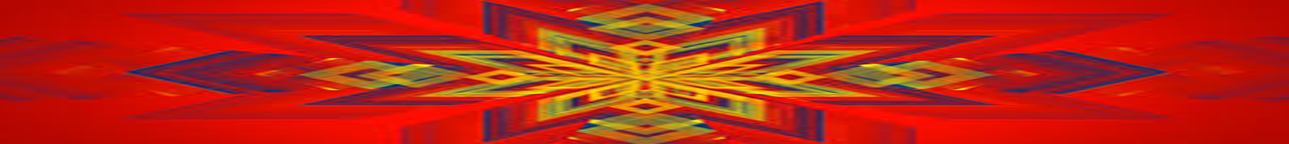 ЛЮТЫ
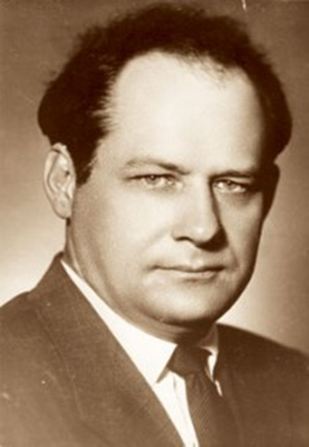 Іван Мележ –  Народны пісьменнік Беларусі
Пісьменнікі - юбіляры 2021 года
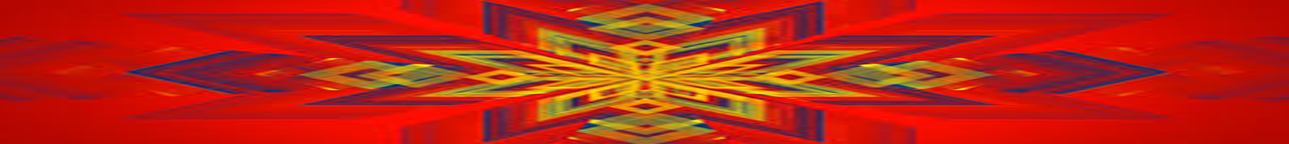 САКАВІК
Кандрат Крапіва – драматург, байкапісец, празаік, мовазнаўца, грамадскі дзеяч, акадэмік НАН Беларусі, Народны пісьменнік Беларусі, Заслужаны дзеяч навукі Беларусі
Пісьменнікі - юбіляры 2021 года
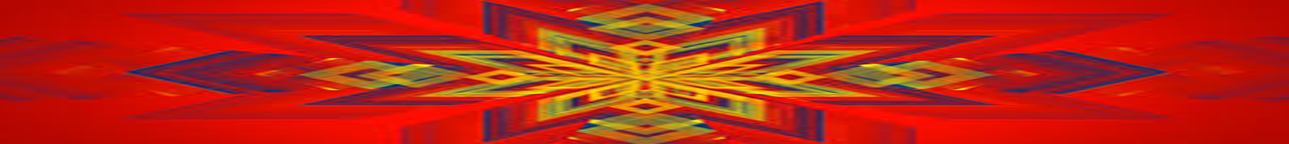 КРАСАВІК
Змітрок Бядуля –
беларускі пісьменнік